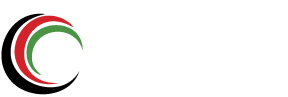 Fundamentals of Unix and Linux System Administration TrainingSecurity PrinciplesFirewalls
Caroline Gachuhi 
System Administrator , KENET
cgachuhi@kenet.or.ke
Learning Objectives
Key Terms
Firewall
Network Packets
OSI Model/ Layers
Iptables
Putty/ Terminal
What is a Firewall?
A firewall is a network security device or software that is designed to monitor, filter, and control network traffic, allowing or blocking data packets based on a set of predetermined security rules and policies.

Firewalls act as a barrier between a trusted internal network and untrusted external networks, such as the internet, to protect against unauthorized access, cyberattacks, and the spread of malicious software.
Types Of Firewalls
Types Of Firewalls
Types Of Firewalls
Types Of Firewalls
Importance of firewalls
Why do we need Firewalls?
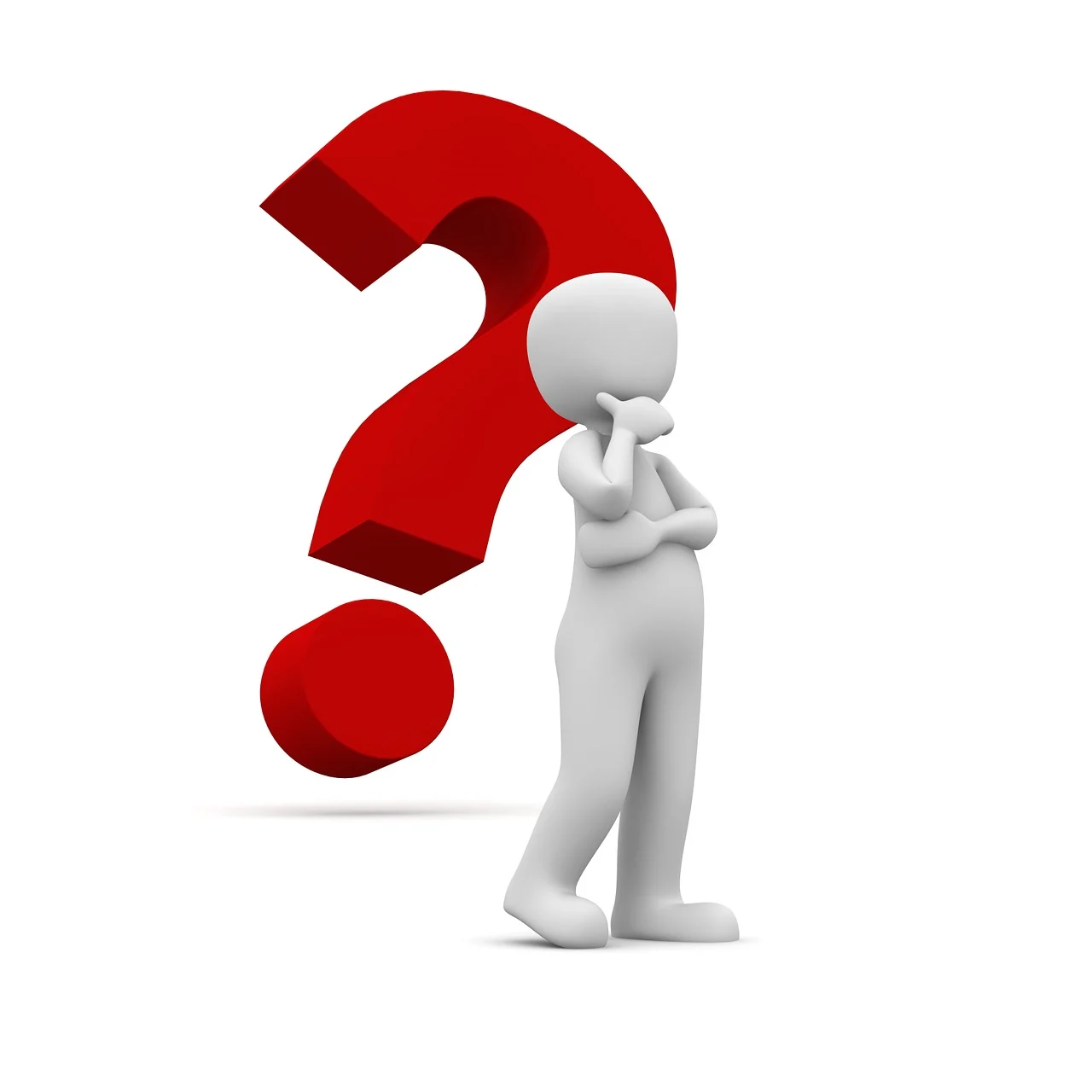 Importance of firewalls
Access Control: Firewalls control and restrict network traffic based on predefined rules and policies
Protection from Cyberattacks by enforcing Intrusion Prevention firewalls to detect and block known attack patterns.
Content Filtering: Firewalls can be configured to filter and block specific sites and content categories. 
Network Segmentation: Firewalls can be used to segment networks into isolated zones, creating additional layers of security.
Encryption and VPNS Support: firewalls include support for Virtual Private Network(VPNs) to encrypt data traffic between remote locations ensuring confidentiality.
Logging and Monitoring: firewalls generate logs and provide monitoring capabilities allowing administrators to track network activity.
IPTABLES
Background

Iptables is an opensource command-line utility for configuring firewall rules in a Linux-based operating system. Its primary purpose is to filter/manipulate network packets based on a set of predefined rules. 
It operates by organizing rules into tables and chains.
The Iptables Inbuilt chains
INPUT CHAIN: This processes all packets destined for our server.
OUTPUT CHAIN: This is responsible for processing network packets originating from the local server itself. 
FORWARD CHAIN: This is responsible for handling packets that are being forwarded between network interfaces on the system.
The Filter Table
The Filter Table is responsible for filtering and controlling network traffic based on specific criteria. 

IPtable Filter options
 
Source/Destination IP Address: One can filter packets based on their source or destination IP addresses using options like -s for source IP address and -d for destination IP address. 
Protocol: This filters packets based on the protocol they use, such as TCP, UDP, ICMP, etc. The -p option is used to specify the protocol. 
Port: This filters packets based on source or destination ports using options like --sport for source port and --dport for destination port. 
State: This filters packets based on their connection state, such as established, related, or new connections. The -m state module is used along with options like --state to specify the desired state. 
MAC Address: This filters packets based on the source or destination MAC address using options like -m mac    --mac-source for source MAC address and --mac-destination for destination MAC address.
Action: You can specify the action to be taken for the matched packets, such as ACCEPT, DROP, REJECT, or LOG. The -j option is used to specify the action.
1.	Installation and configuration of iptables
To install IPtables
 $ sudo apt install iptables-persistent
       the IPv4 rules are written to and read from /etc/iptables/rules.v4
To view/list the rules
 $ sudo iptables -L –v

Setting rules on iptables

There are two ways of setting up a firewall:
Setting the default rule to accept and then blocking any undesired traffic
Utilizing rules to specify authorized traffic and blocking everything else
2.	Adding rules for authorized inbound traffic.
To enable established connections to continue
 $ sudo iptables -A INPUT -m conntrack --ctstate ESTABLISHED,RELATED -j ACCEPT
To permit SSH connections
$ sudo iptables -A INPUT -p tcp --dport ssh -j ACCEPT
To allow traffic to a HTTP server
$ sudo iptables -A INPUT -p tcp --dport 80 -j ACCEPT
Saving the rules on iptables
# iptables-save > /etc/iptables/rules.v4
Confirm if the rules were added. 
$ sudo iptables -L
3.	Flushing the rules
To clear the input chain
$ sudo iptables -F INPUT
To flush the entire Iptables
$ sudo iptables -F
Saving the rules on iptables
# iptables-save > /etc/iptables/rules.v4
Display the file contents in the terminal window, to confirm the iptables rules were flushed
$ sudo cat /etc/iptables/rules.v4
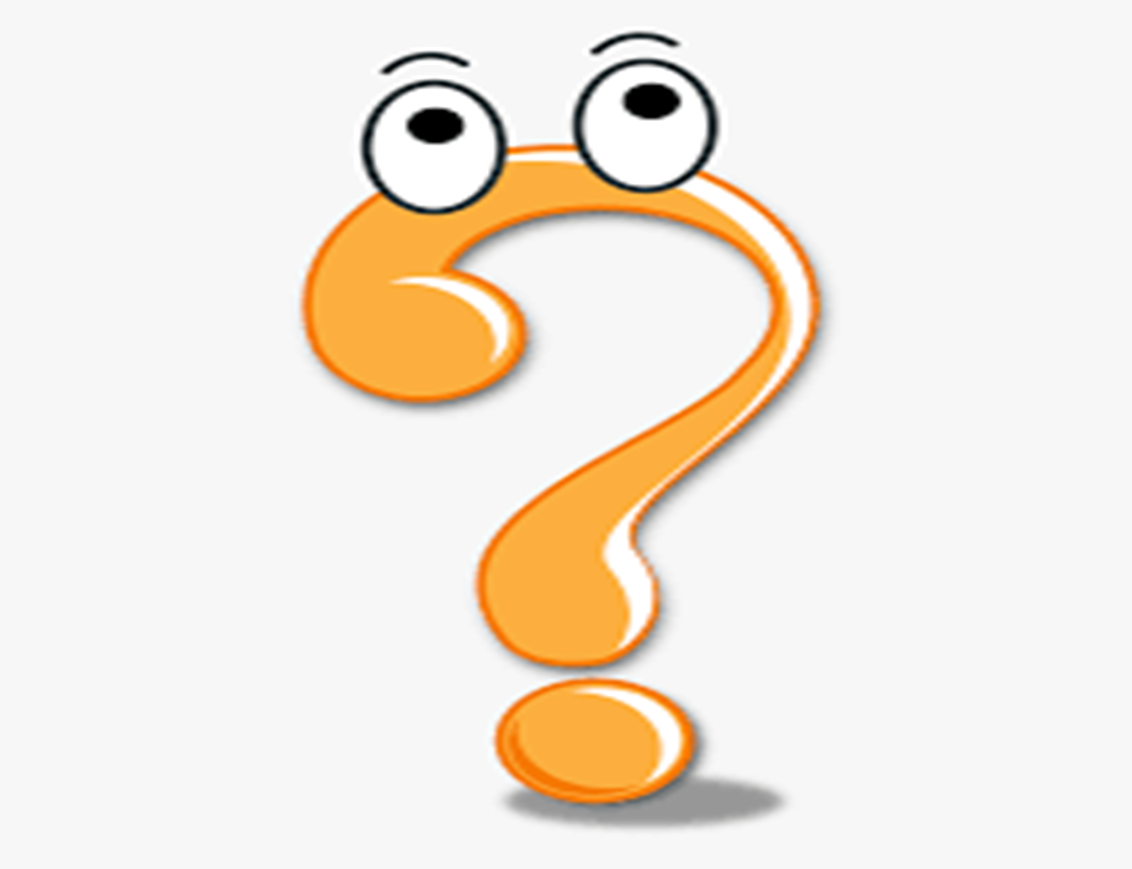 Thank You!
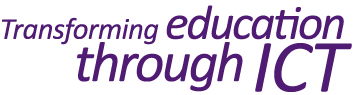 THANK YOU!
www.kenet.or.ke
support@kenet.or.ke
Jomo Kenyatta Memorial
Library, University of Nairobi
P. O Box 30244-00100, Nairobi.
0732 150 500 / 0703 044 500